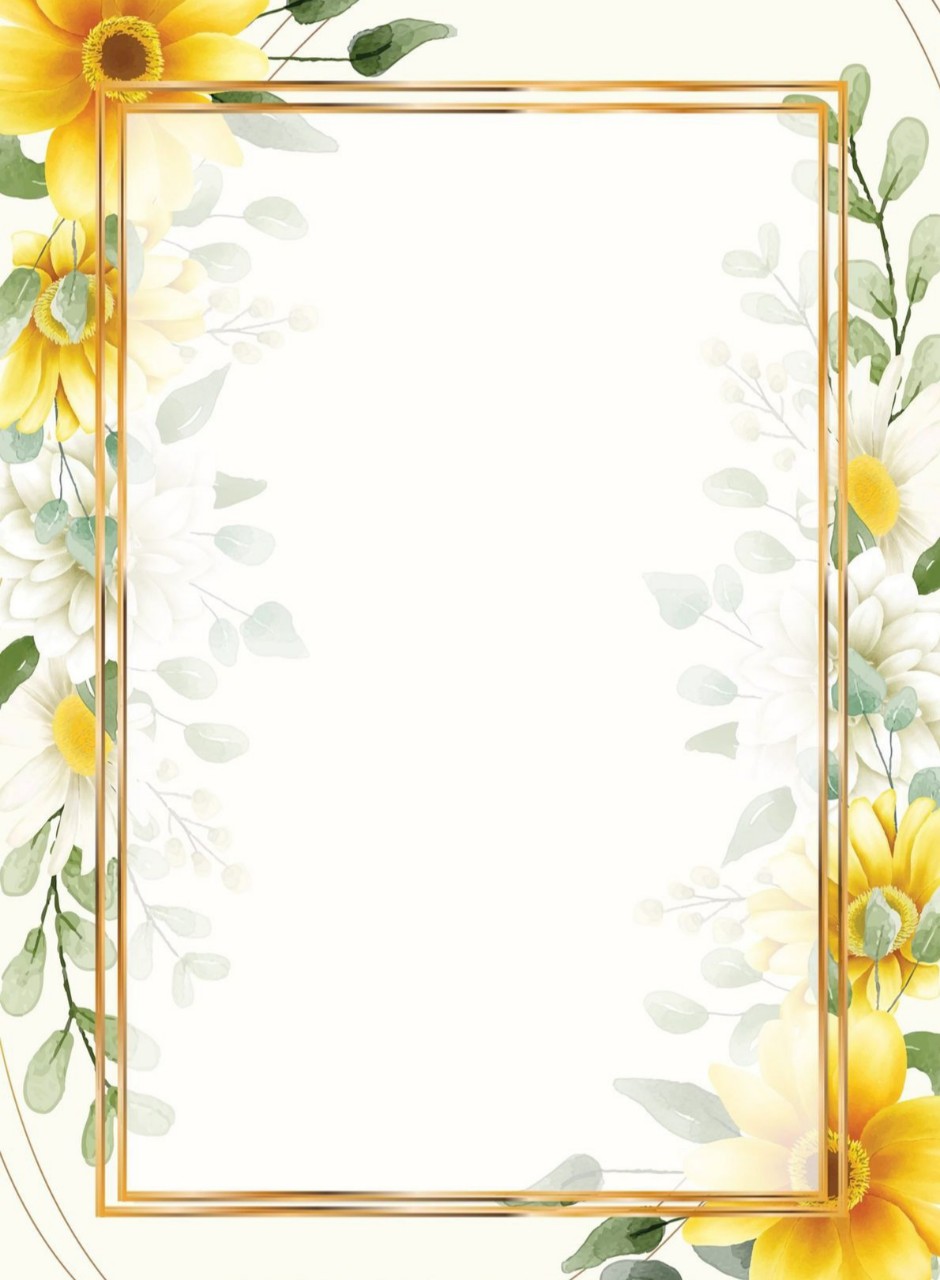 UBND QUẬN LONG BIÊN
TRƯỜNGMN BAN MAI XANH
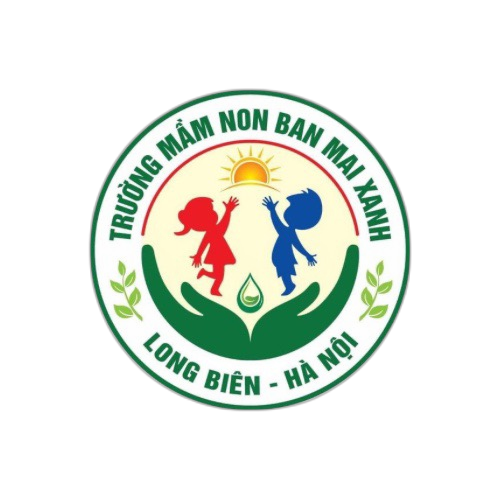 Lĩnh vực: phát triển ngôn ngữ
Đề tài: Trò chơi chữ cái b d đ
Lứa tuổi: 5- 6 tuổi
Gáo viên: Lê Thị Huế
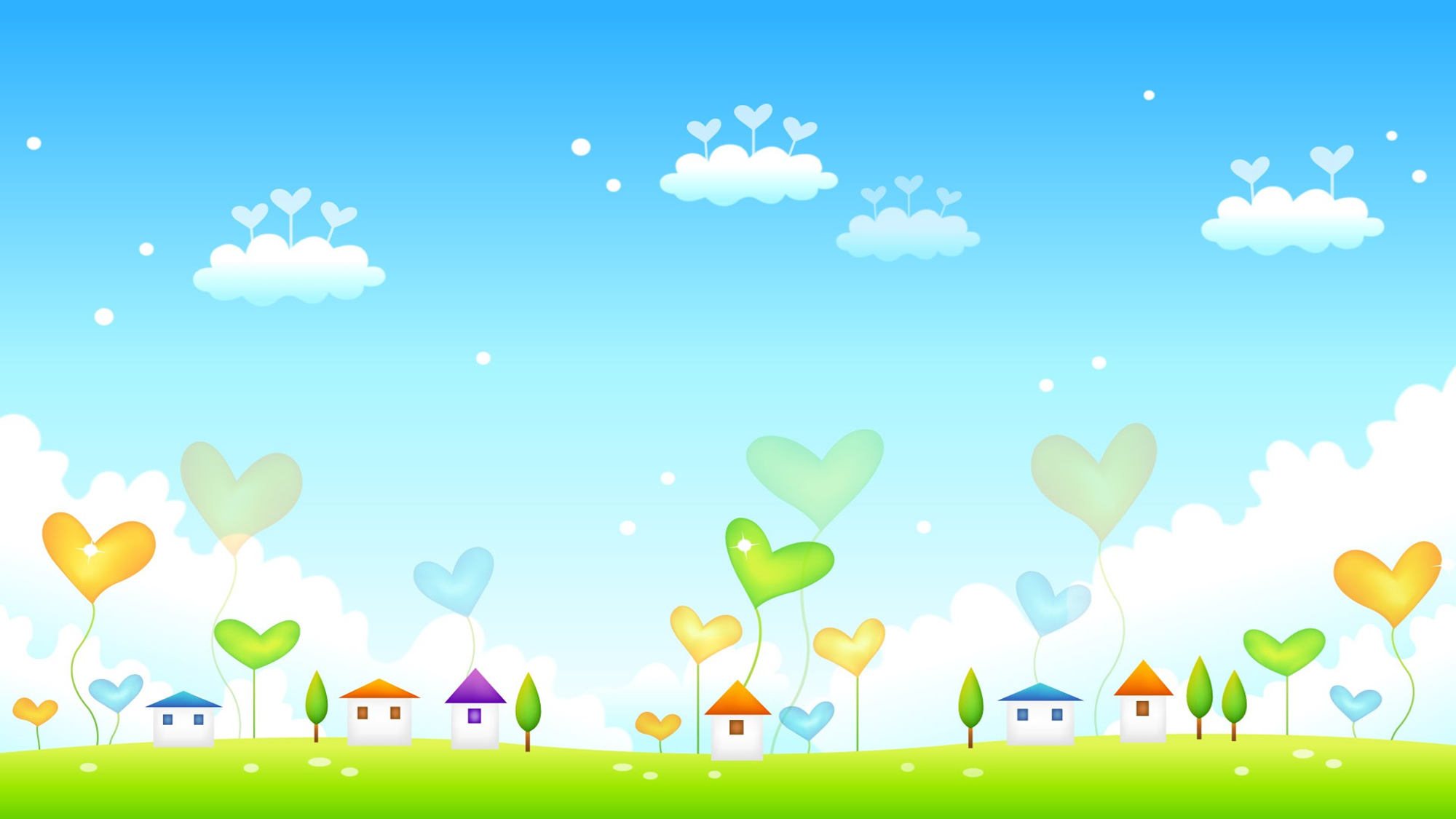 Cô và trẻ hát bài hát: A B C
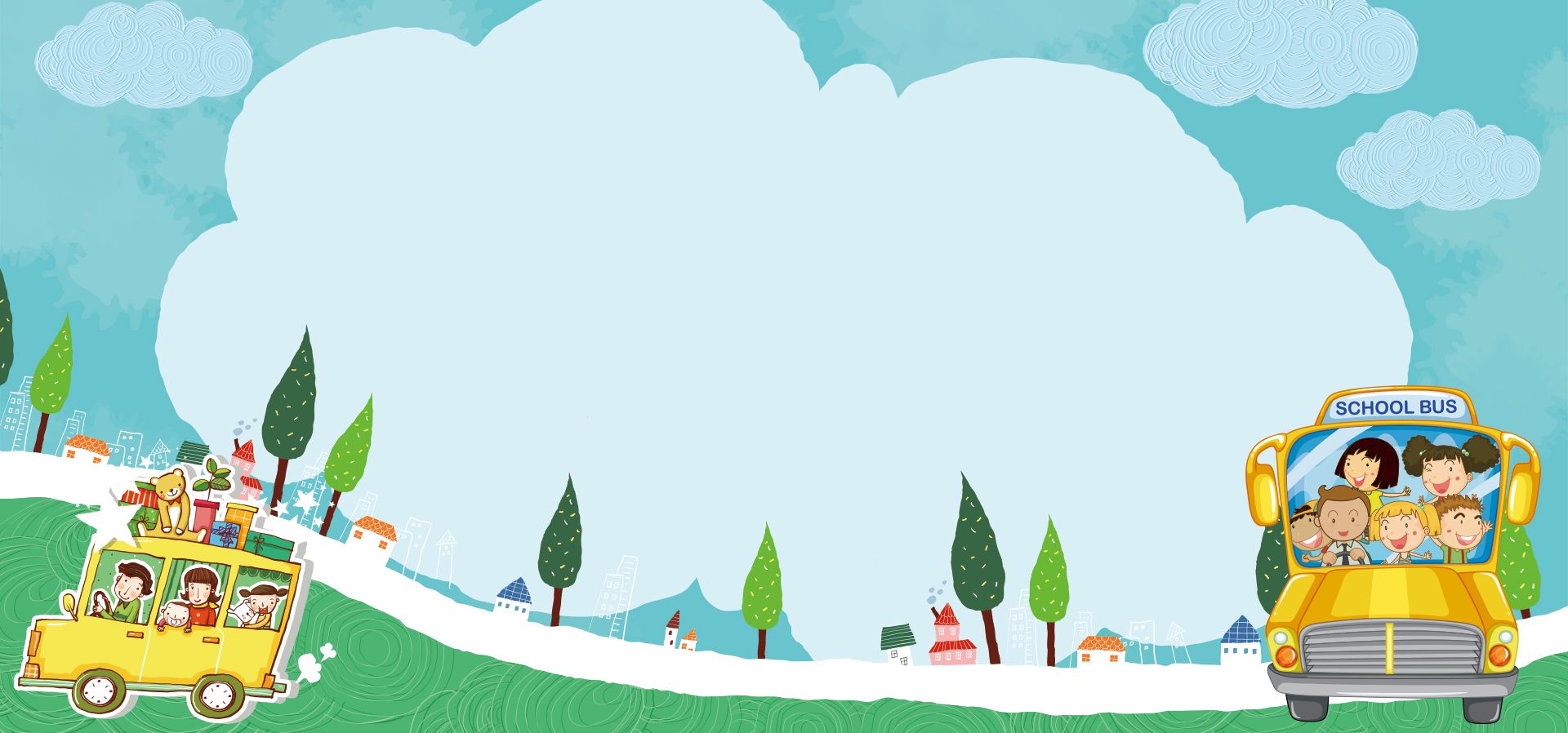 Trò chơi 1: Vòng quay kỳ diệu
Cách chơi: Cô có vòng quay kỳ diệu với các chữ cái ở mỗi ô, Khi cô quay vòng quay, vòng quay dừng lại ở ô chữ cái nào thì các con hãy đọc to chữ cái đó lên.
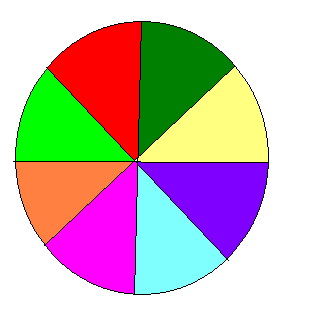 đ
d
d
b
đ
đ
d
b
1
2
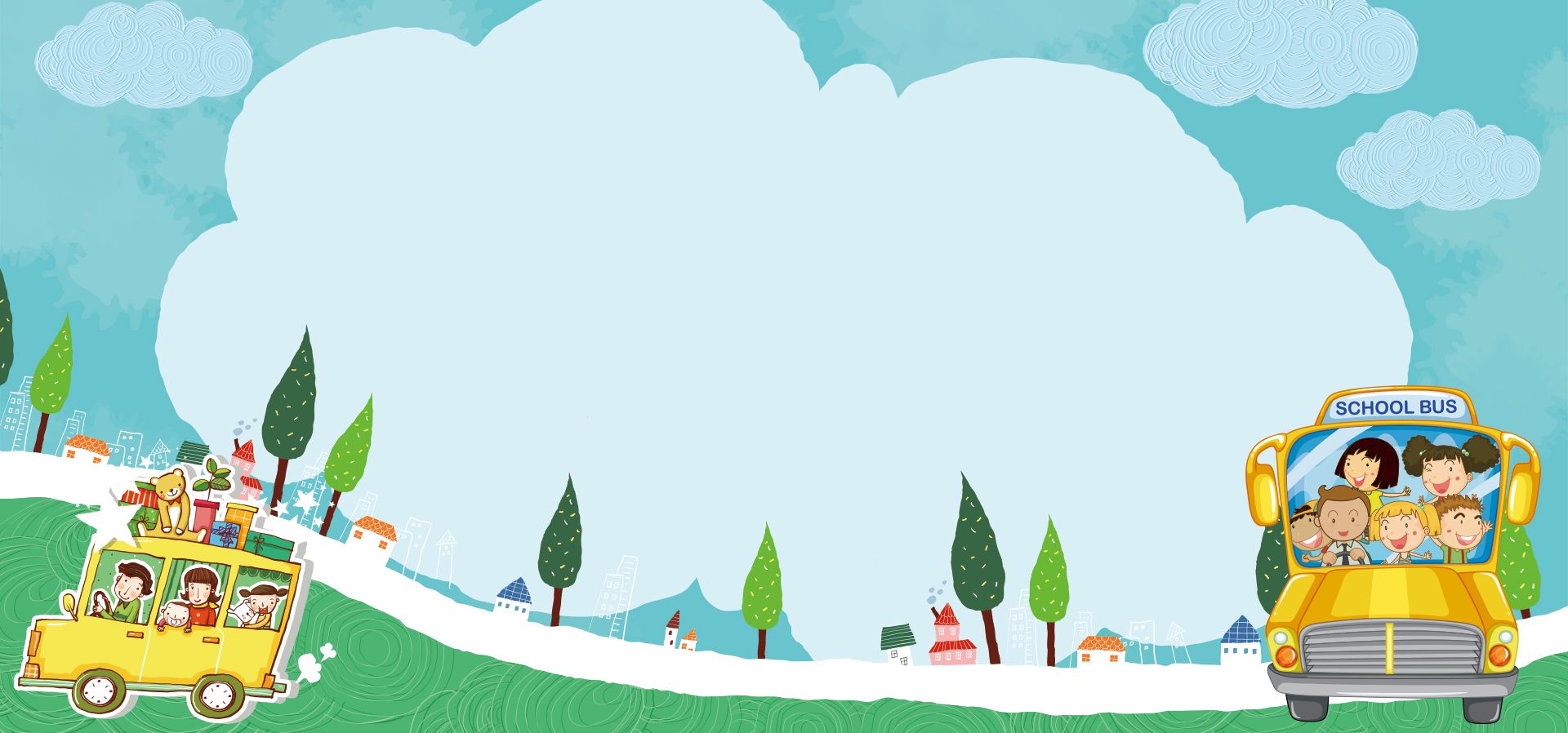 Trò chơi 2: Tìm Chữ trong từ còn thiếu
Cách chơi: Các bé hãy chọn một chữ cái trong từ để bù cho đúng
Bé điền chữ cái thiếu vào ô trống
b
đ
d
đ
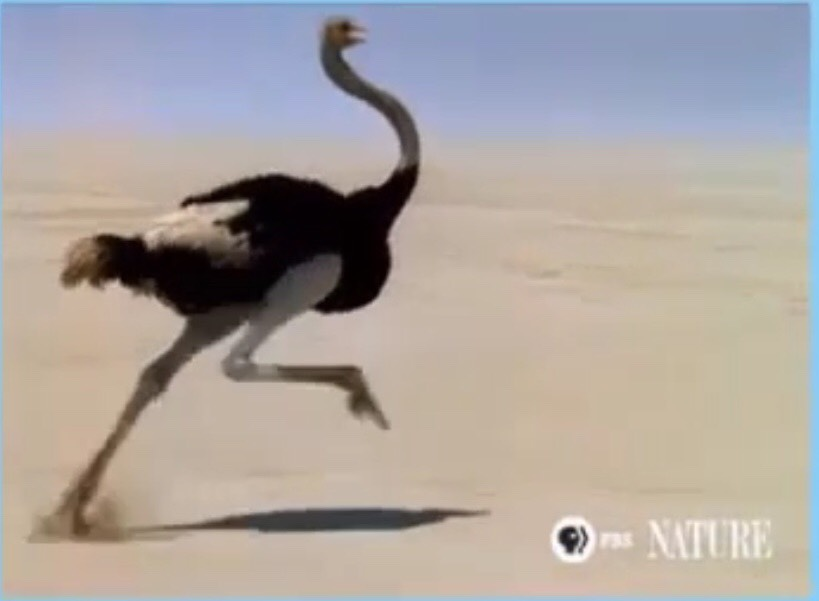 Con đà điểu
Con…à …iểu
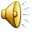 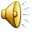 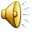 Bé điền chữ cái thiếu vào ô trống
e
c
d
b
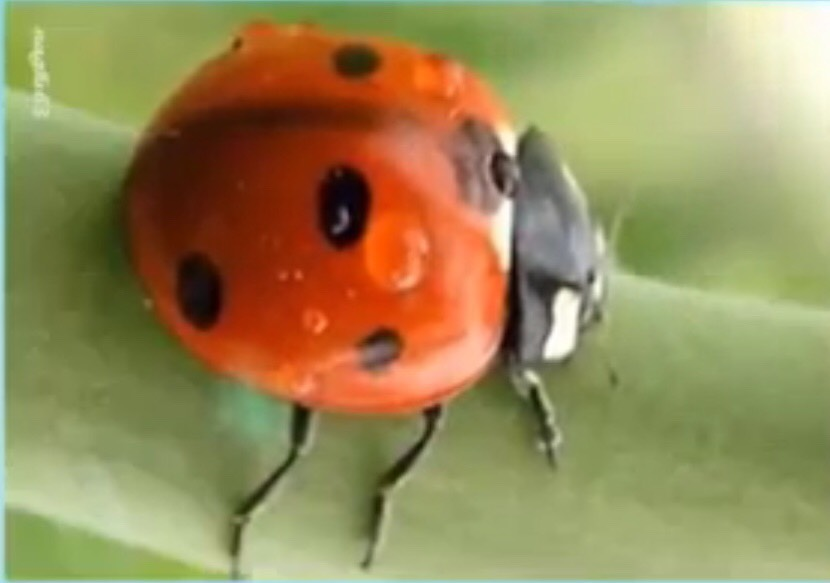 Con bọ dùa
Con …ọ dùa
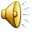 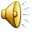 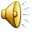 Bé điền chữ cái thiếu vào ô trống
đ
b
c
d
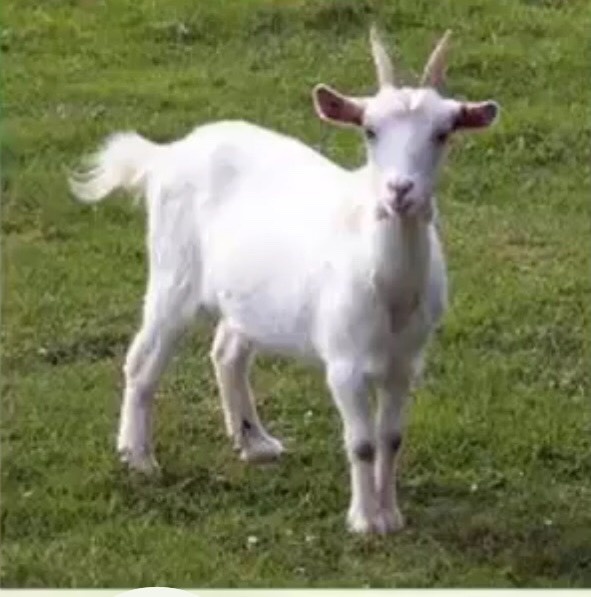 Con dê
Con …ê
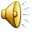 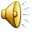 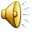 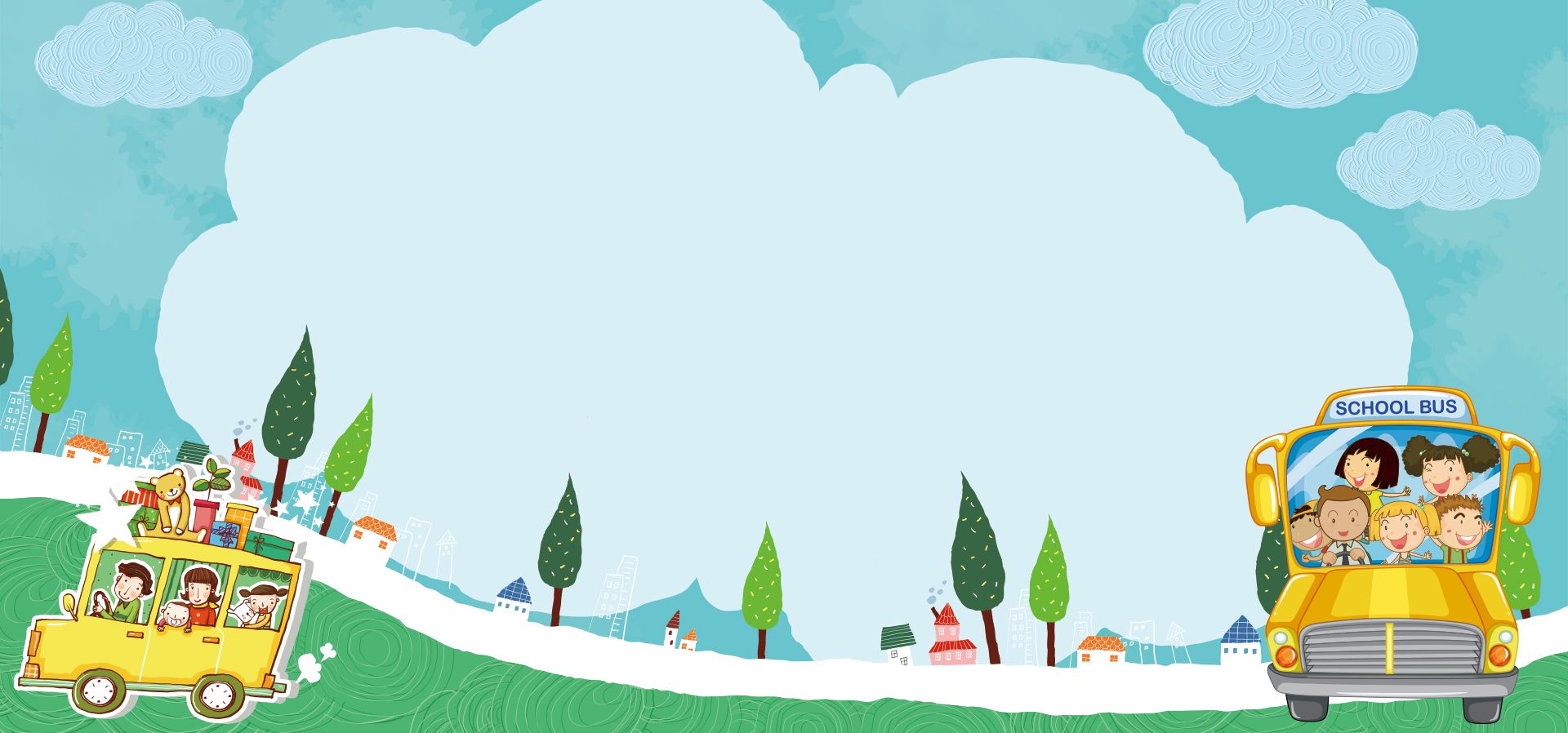 Trò chơi 3: Ô chữ zích zắc
Cách chơi: Cô thả hình mặt cười theo ô zích zắc. Khi mặt cười dừng lại ở ô có chữ cái nào thì đọc to tên chữ cái đó.
Ô chữ zích zắc
đ
b
d
d
d
đ
b
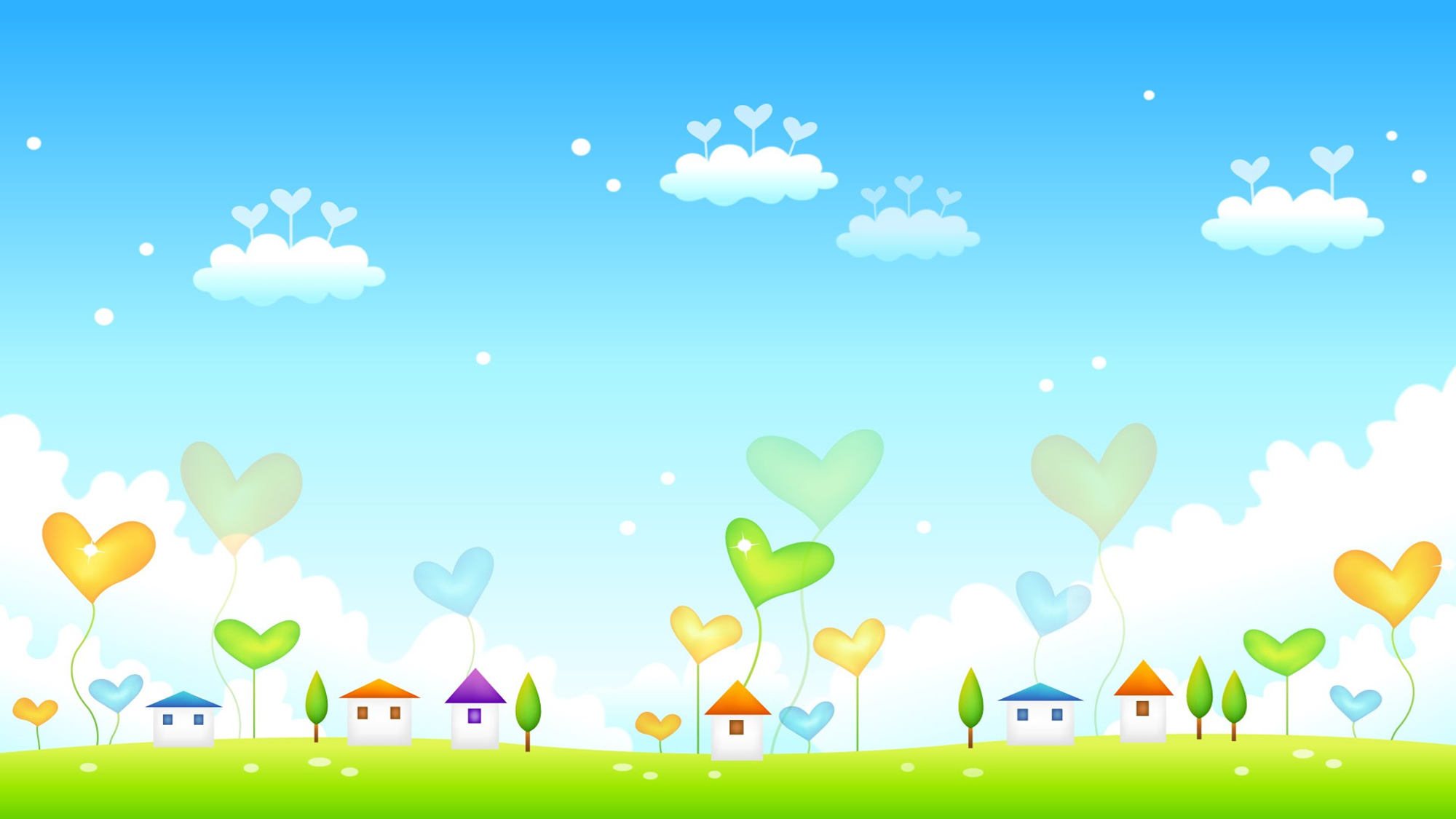 Giờ học đến đây là kết thúc, hẹn gặp lại các con vào những giờ học sau!